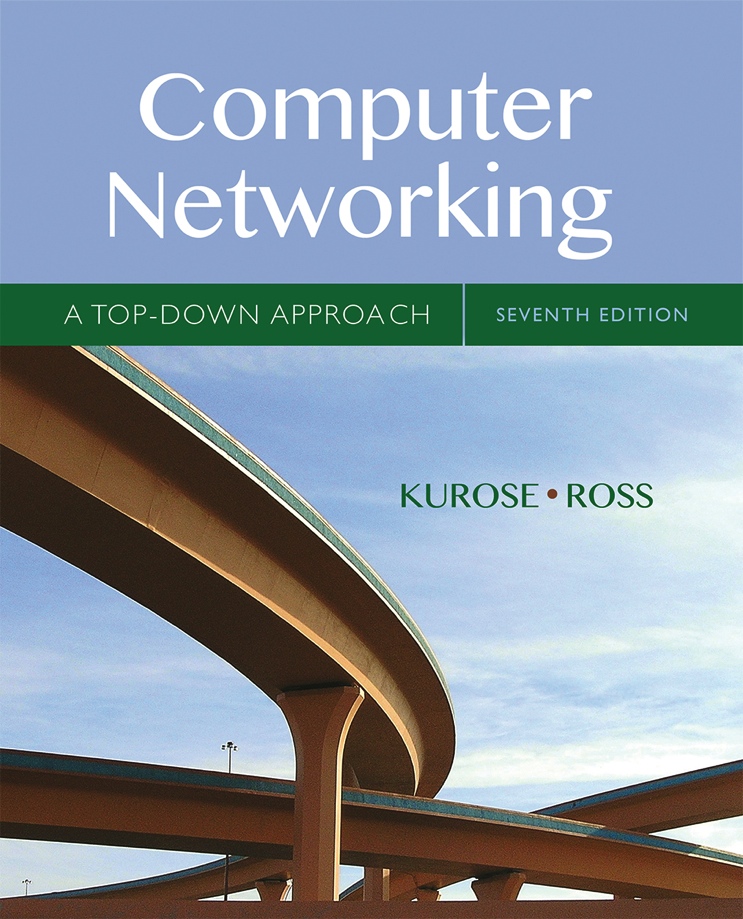 Chapter 6The Link Layer 
and LANs
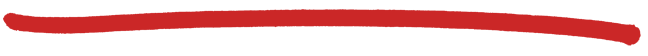 A note on the use of these Powerpoint slides:
We’re making these slides freely available to all (faculty, students, readers). They’re in PowerPoint form so you see the animations; and can add, modify, and delete slides  (including this one) and slide content to suit your needs. They obviously represent a lot of work on our part. In return for use, we only ask the following:
Computer Networking: A Top Down Approach
If you use these slides (e.g., in a class) that you mention their source (after all, we’d like people to use our book!)
If you post any slides on a www site, that you note that they are adapted from (or perhaps identical to) our slides, and note our copyright of this material.

Thanks and enjoy!  JFK/KWR

     All material copyright 1996-2016
     J.F Kurose and K.W. Ross, All Rights Reserved
7th edition Jim Kurose, Keith RossPearson/Addison WesleyApril 2016
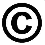 Link Layer and LANs
6-1
Chapter 6: Link layer and LANs
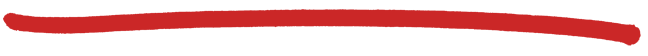 our goals: 
understand principles behind link layer services:
error detection, correction
sharing a broadcast channel: multiple access
link layer addressing
local area networks: Ethernet, VLANs
instantiation, implementation of various link layer technologies
Link Layer and LANs
6-2
Link layer, LANs: outline
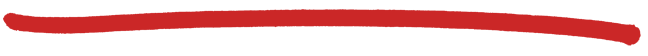 6.1 introduction, services
6.2 error detection, correction 
6.3 multiple access protocols
6.4 LANs
addressing, ARP
Ethernet
switches
VLANS
6.5 link virtualization: MPLS
6.6 data center networking
6.7 a day in the life of a web request
Link Layer and LANs
6-3
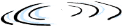 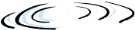 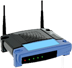 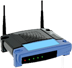 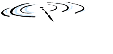 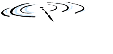 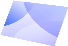 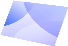 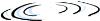 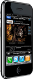 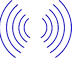 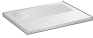 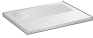 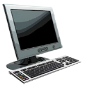 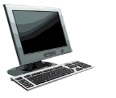 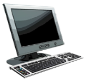 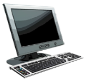 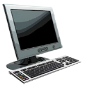 Link layer: introduction
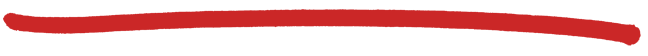 terminology:
hosts and routers: nodes
communication channels that connect adjacent nodes along communication path: links
wired links
wireless links
LANs
layer-2 packet: frame, encapsulates datagram
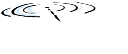 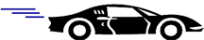 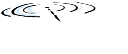 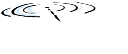 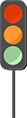 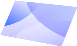 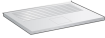 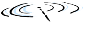 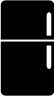 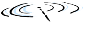 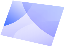 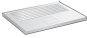 data-link layer has responsibility of 
transferring datagram from one node 
to physically adjacent node over a link
Link Layer and LANs
6-4
Link layer: context
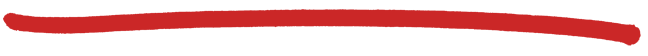 transportation analogy:
trip from Princeton to Lausanne
limo: Princeton to JFK
plane: JFK to Geneva
train: Geneva to Lausanne
tourist = datagram
transport segment = communication link
transportation mode = link layer protocol
travel agent = routing algorithm
datagram transferred by different link protocols over different links:
e.g., Ethernet on first link, frame relay on intermediate links, 802.11 on last link
each  link protocol provides different services
e.g., may or may not provide rdt over link
Link Layer and LANs
6-5
Link layer services
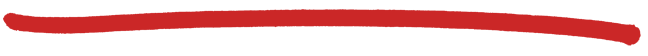 framing, link access: 
encapsulate datagram into frame, adding header, trailer
channel access if shared medium
“MAC” addresses used in frame headers to identify source, destination  
different from IP address!
reliable delivery between adjacent nodes
we learned how to do this already (chapter 3)!
seldom used on low bit-error link (fiber, some twisted pair)
wireless links: high error rates
Q: why both link-level and end-end reliability?
Link Layer and LANs
6-6
Link layer services (more)
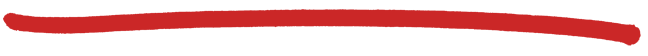 flow control: 
pacing between adjacent sending and receiving nodes
error detection: 
errors caused by signal attenuation, noise. 
receiver detects presence of errors: 
signals sender for retransmission or drops frame 
error correction: 
receiver identifies and corrects bit error(s) without resorting to retransmission
half-duplex and full-duplex
with half duplex, nodes at both ends of link can transmit, but not at same time
Link Layer and LANs
6-7
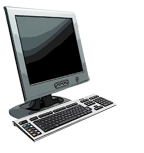 application
transport
network
link
link
physical
Where is the link layer implemented?
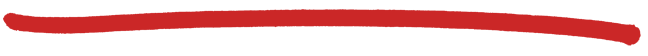 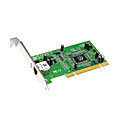 in each and every host
link layer implemented in “adaptor” (aka network interface card NIC) or on a chip
Ethernet card, 802.11 card; Ethernet chipset
implements link, physical layer
attaches into host’s system buses
combination of hardware, software, firmware
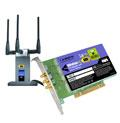 cpu
memory
host 
bus 
(e.g., PCI)
controller
physical
transmission
network adapter
card
Link Layer and LANs
6-8
Adaptors communicating
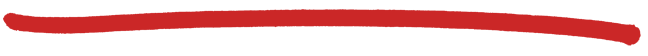 datagram
datagram
controller
controller
receiving host
sending host
datagram
frame
receiving side
looks for errors, rdt, flow control, etc.
extracts datagram, passes to upper layer at receiving side
sending side:
encapsulates datagram in frame
adds error checking bits, rdt, flow control, etc.
Link Layer and LANs
6-9
Link layer, LANs: outline
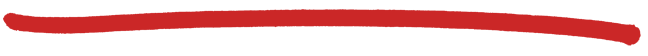 6.1 introduction, services
6.2 error detection, correction 
6.3 multiple access protocols
6.4 LANs
addressing, ARP
Ethernet
switches
VLANS
6.5 link virtualization: MPLS
6.6 data center networking
6.7 a day in the life of a web request
Link Layer and LANs
6-10
Error detection
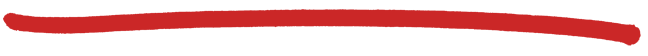 EDC= Error Detection and Correction bits (redundancy)
D    = Data protected by error checking, may include header fields 
 Error detection not 100% reliable!
 protocol may miss some errors, but rarely
 larger EDC field yields better detection and correction
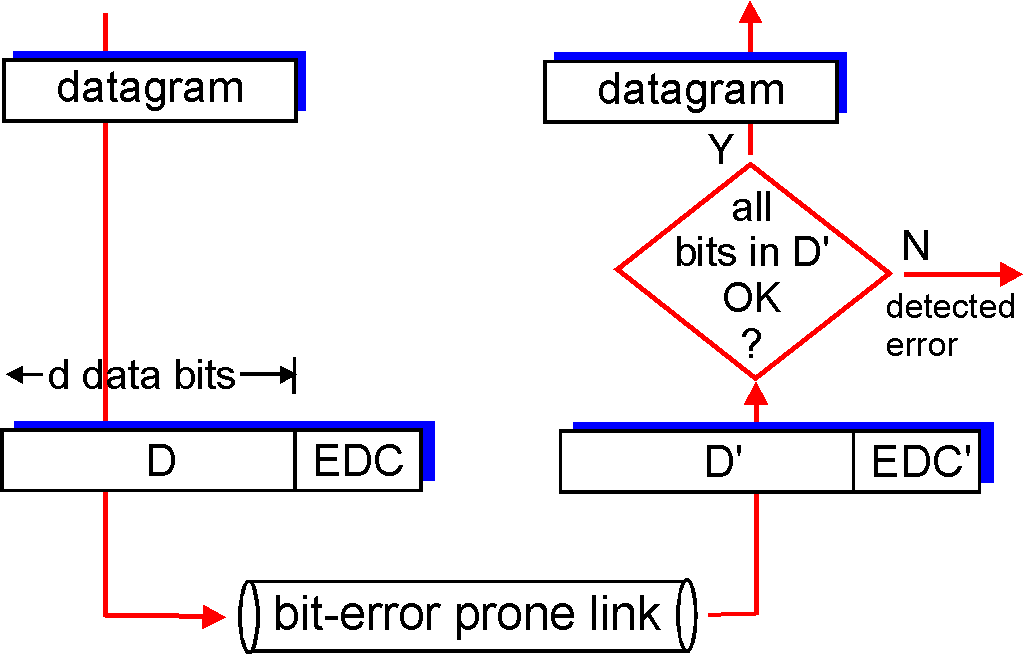 otherwise
Link Layer and LANs
6-11
Parity checking
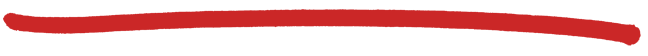 two-dimensional bit parity:
 detect and correct single bit errors
single bit parity: 
detect single bit errors
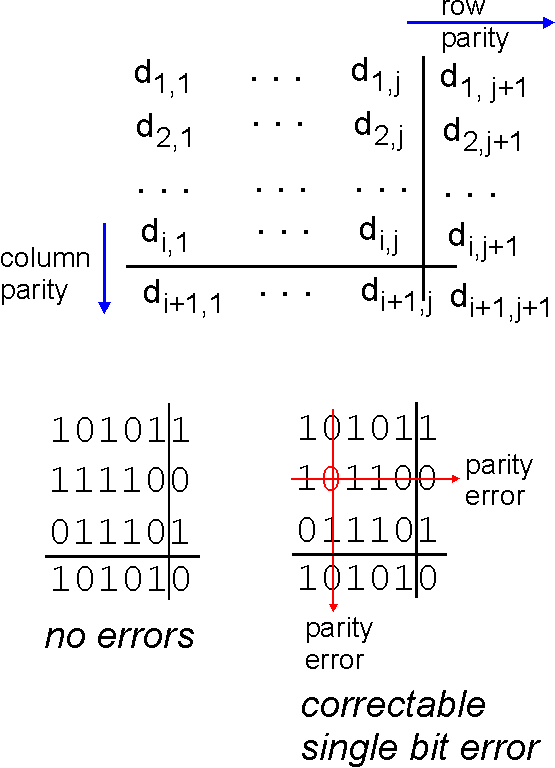 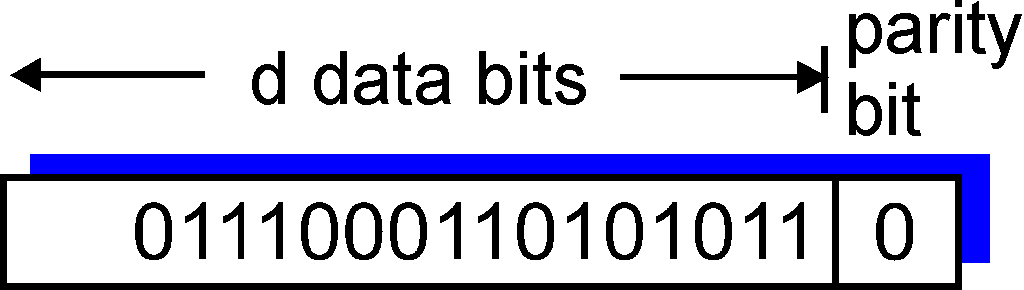 0
0
* Check out the online interactive exercises for more examples: http://gaia.cs.umass.edu/kurose_ross/interactive/
Link Layer and LANs
6-12
Internet checksum (review)
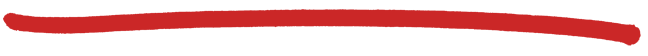 goal: detect “errors” (e.g., flipped bits) in transmitted packet (note: used at transport layer only)
sender:
treat segment contents as sequence of 16-bit integers
checksum: addition (1’s complement sum) of segment contents
sender puts checksum value into UDP checksum field
receiver:
compute checksum of received segment
check if computed checksum equals checksum field value:
NO - error detected
YES - no error detected. But maybe errors nonetheless?
Link Layer and LANs
6-13
Cyclic redundancy check
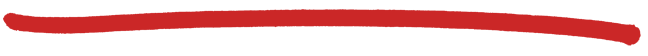 more powerful error-detection coding
view data bits, D, as a binary number
choose r+1 bit pattern (generator), G 
goal: choose r CRC bits, R, such that
 <D,R> exactly divisible by G (modulo 2) 
receiver knows G, divides <D,R> by G.  If non-zero remainder: error detected!
can detect all burst errors less than r+1 bits
widely used in practice (Ethernet, 802.11 WiFi, ATM)
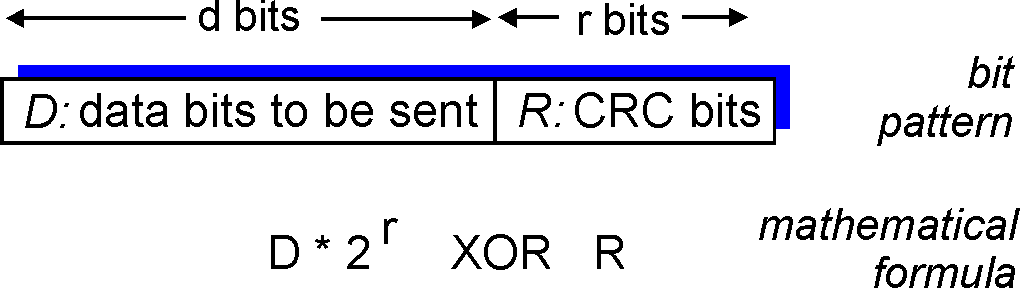 Link Layer and LANs
6-14
CRC example
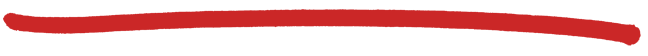 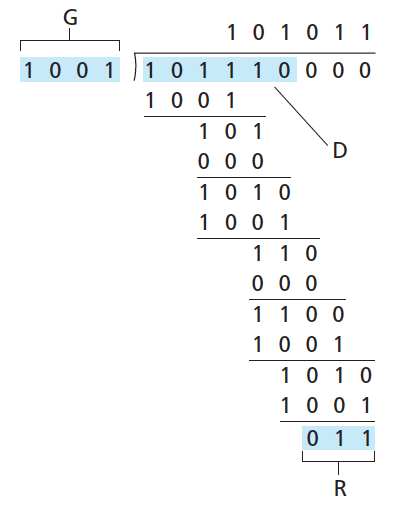 want:
D.2r XOR R = nG
equivalently:
D.2r = nG XOR R 
equivalently:  
    if we divide D.2r by G, want remainder R to satisfy:
D.2r
G
R = remainder[           ]
* Check out the online interactive exercises for more examples: http://gaia.cs.umass.edu/kurose_ross/interactive/
Link Layer and LANs
6-15
Link layer, LANs: outline
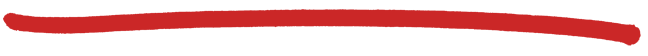 6.1 introduction, services
6.2 error detection, correction 
6.3 multiple access protocols
6.4 LANs
addressing, ARP
Ethernet
switches
VLANS
6.5 link virtualization: MPLS
6.6 data center networking
6.7 a day in the life of a web request
Link Layer and LANs
6-16
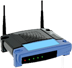 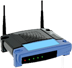 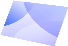 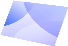 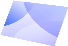 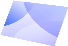 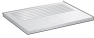 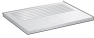 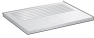 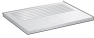 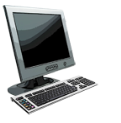 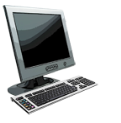 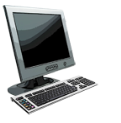 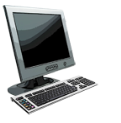 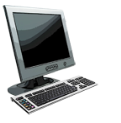 Multiple access links, protocols
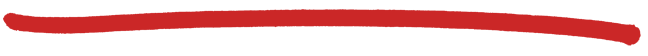 two types of “links”:
point-to-point
PPP for dial-up access
point-to-point link between Ethernet switch, host
broadcast (shared wire or medium)
old-fashioned Ethernet
upstream HFC
802.11 wireless LAN
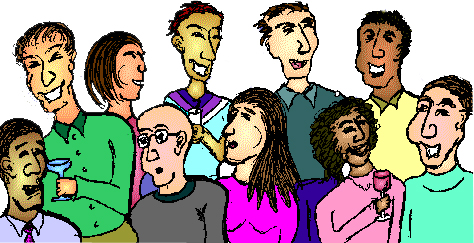 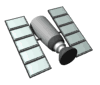 shared RF
 (e.g., 802.11 WiFi)
shared RF
(satellite)
shared wire (e.g., 
cabled Ethernet)
humans at a
cocktail party 
(shared air, acoustical)
Link Layer and LANs
6-17
Multiple access protocols
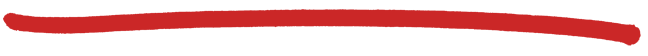 single shared broadcast channel 
two or more simultaneous transmissions by nodes: interference 
collision if node receives two or more signals at the same time

multiple access protocol
distributed algorithm that determines how nodes share channel, i.e., determine when node can transmit
communication about channel sharing must use channel itself! 
no out-of-band channel for coordination
Link Layer and LANs
6-18
An ideal multiple access protocol
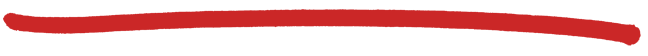 given: broadcast channel of rate R bps
desiderata:
1. when one node wants to transmit, it can send at rate R.
2. when M nodes want to transmit, each can send at average rate R/M
3. fully decentralized:
no special node to coordinate transmissions
no synchronization of clocks, slots
4. simple
Link Layer and LANs
6-19
MAC protocols: taxonomy
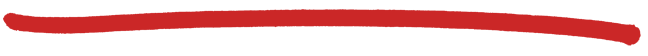 three broad classes:
channel partitioning
divide channel into smaller “pieces” (time slots, frequency, code)
allocate piece to node for exclusive use
random access
channel not divided, allow collisions
“recover” from collisions
“taking turns”
nodes take turns, but nodes with more to send can take longer turns
Link Layer and LANs
6-20